Quadratische GleichungenAnzahl der Lösungen – Große Lösungsformel (Vorzeichen)
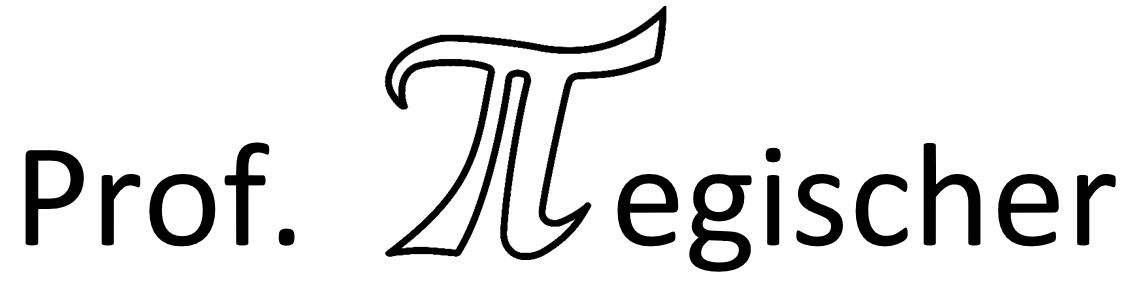 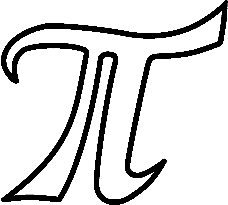 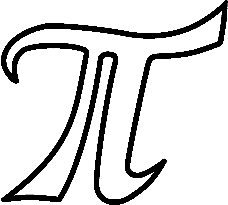 Bsp.) Spielt das Vorzeichen der Variable b bei der Anzahl der Lösungen der allgemeinen quadratischen Gleichung eine Rolle?
Ausblick – nächstes Lernvideo
Quadratische GleichungenSatz von Vieta
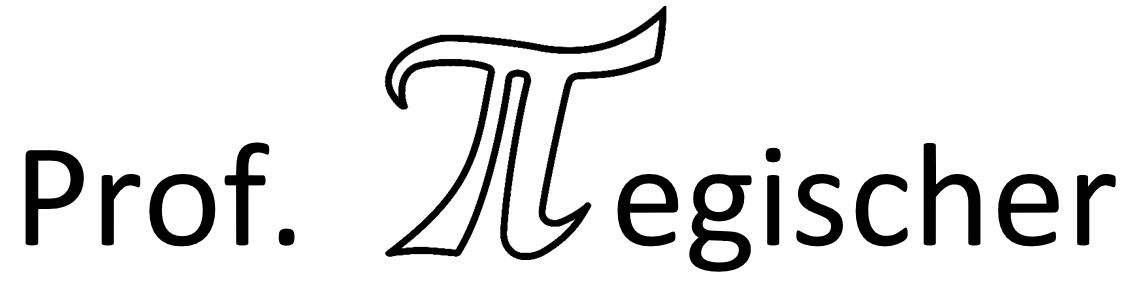